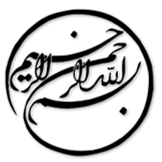 کلان داده در مدلسازی و برنامه ریزی حمل و نقل
دانشجو:
استاد:
سال تحصیلی
نام درس
فصل اول

چکیده
در این مقاله احتمالات استفاده از تکنولوژی های کلان داده، یادگیری ماشینی و اینترنت اشیاء برای نیازهای برنامه ریزی و مدلسازی حمل و نقل را بررسی می کنیم. مؤلفان این مقاله مسائلی را تحلیل کرده اند که بخاطر افزایش شهرنشینی در زیرساخت حمل و نقل مطرح شده اند و راه حلی را بر اساس استفاده از پردازش مقادیر بزرگی از داده، برای این مسائل پیشنهاد نموده اند. در نتیجه این مطالعه، یک جدول تطبیقی را ترسیم کردیم که کاربرد ممکن تکنولوژی های کلان داده در یکپارچگی با تکنولوژی های مدرن دیگر را نشان میدهد و اینکه آنها کدامیک از مسائل برنامه ریزی حمل و نقل را حل خواهند کرد.





کلمات کلیدی: مدلسازی و برنامه ریزی حمل و نقل، کلان داده، اینترنت اشیاء ، یادگیری ماشینی
1/30
فصل اول
چکیده، مقدمه و مدل سازی
1
مقدمه :

در دنیای امروزی ما با شهرنشینی مواجه هستیم که به سرعت در حال رشد است و منجر به افزایش فشار بر زیرساخت حمل و نقل می گردد. رشد جمعیت و همچنین افزایش تعداد ماشین ها، مسائل آلودگی هوا، تصادفات جاده ای، و تراکم ترافیک را برای ما ایجاد می کند (زانات و چودوری 2019). به علاوه مسافران تقاضای کاهش زمان مسافرت، زمان بندی قابل پیش بینی و توانایی مسیریابی را داشتند که اینها سبب راحتی کلی استفاده از حمل و نقل عمومی می شدند. در عین حال، حمل و نقل عمومی به علت پشتیبانی مالی، کارایی اقتصادی کافی، و سرمایه گذاری محدود با چالش های متعددی رو به رو می شود.
از طرف دیگر، در سال های اخیر پیشرفت های تکنولوژی اطلاعات غیر قابل انکار است. کلان داده یکی از محبوب ترین موضوعات هم در صنعت و هم در تحقیقات هستند و حمل و نقل عمومی یکی از حوزه های بسیاری است که در آن از کلان داده استفاده شده است (ژو و همکاران 2018). داده های ایجاد شده، پردازش شده و استفاده شده در حمل و نقل داده های عظیمی هستند و می توان آنها را با استفاده از تحلیل کلان داده مدیریت کرد و به این طریق بینش هایی را برای گروه های ذینفع همچون مدیریت یا حکومت ایجاد نمود.
2/30
فصل اول
چکیده، مقدمه و مدل سازی
1
اهمیت این مطالعه در رشد تصاعدی داده و تقاضا برای تکنولوژی کلان داده است، که میتوان آنرا با موفقیت در برنامه ریزی و مدلسازی حمل و نقل مورد استفاده قرار داد تا از کارایی اقتصادی زیرساخت حمل و نقل و افزایش رضایت مسافران از استفاده کردن از حمل و نقل عمومی، اطمینان حاصل کرد.
از طرف دیگر، در حوزه حمل و نقل مسائل زیادی با ماهیت جهانی و خصوصی هم بر مسافران و هم بر شهروندان تأثیرگذار هستند. بسیاری از کشورها به بهبود مدیریت زیرساخت حمل و نقل علاقمند هستند و دید مثبتی نسبت به معرفی جدیدترین تکنولوژی ها در خدمات حمل و نقل عمومی دارند.
3/30
فصل اول
چکیده، مقدمه و مدل سازی
1